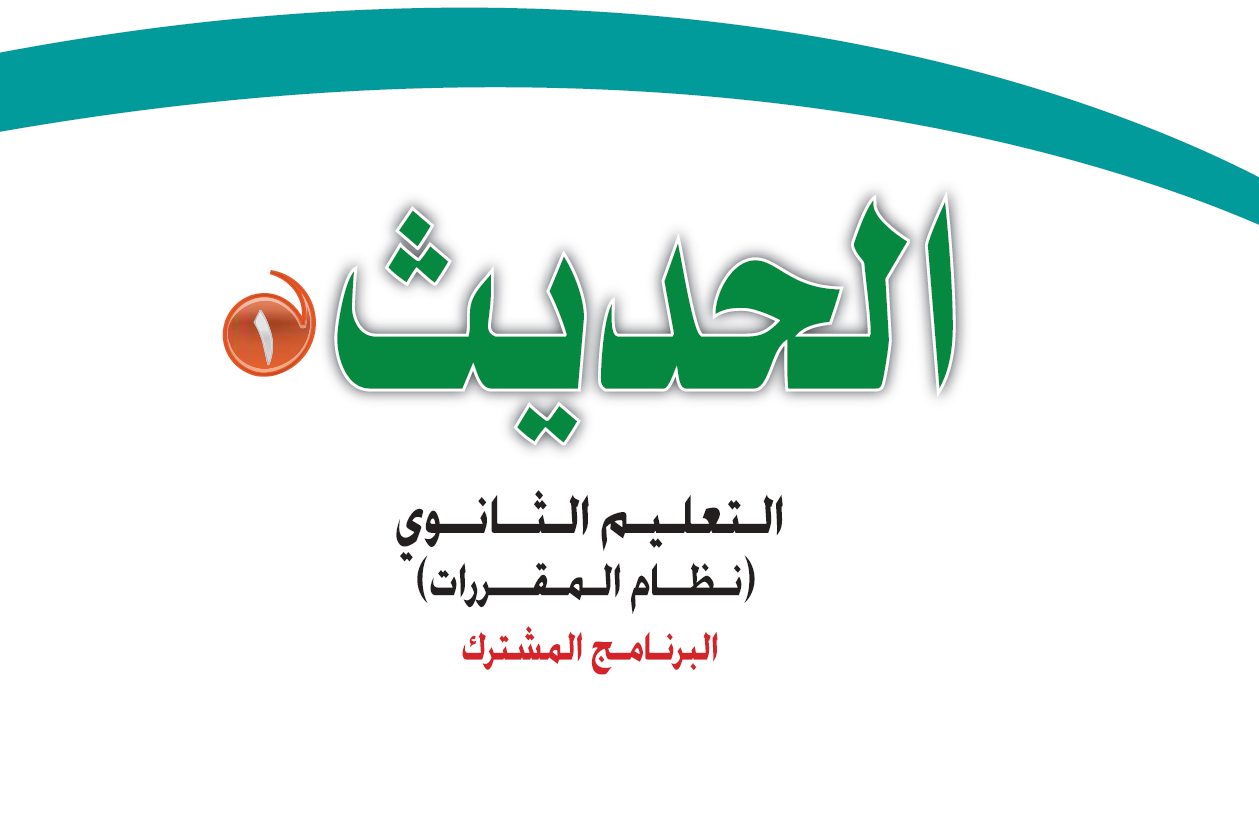 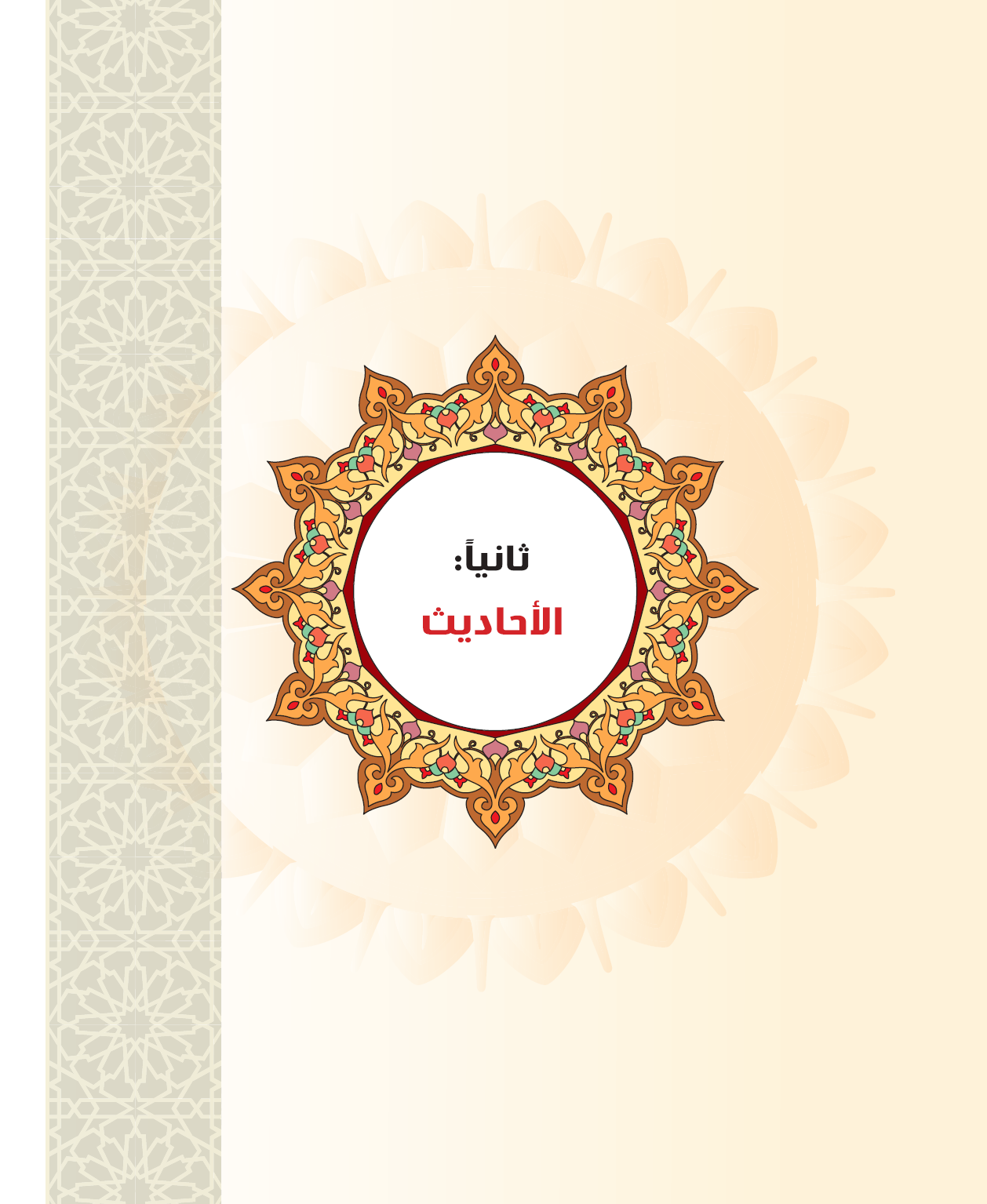 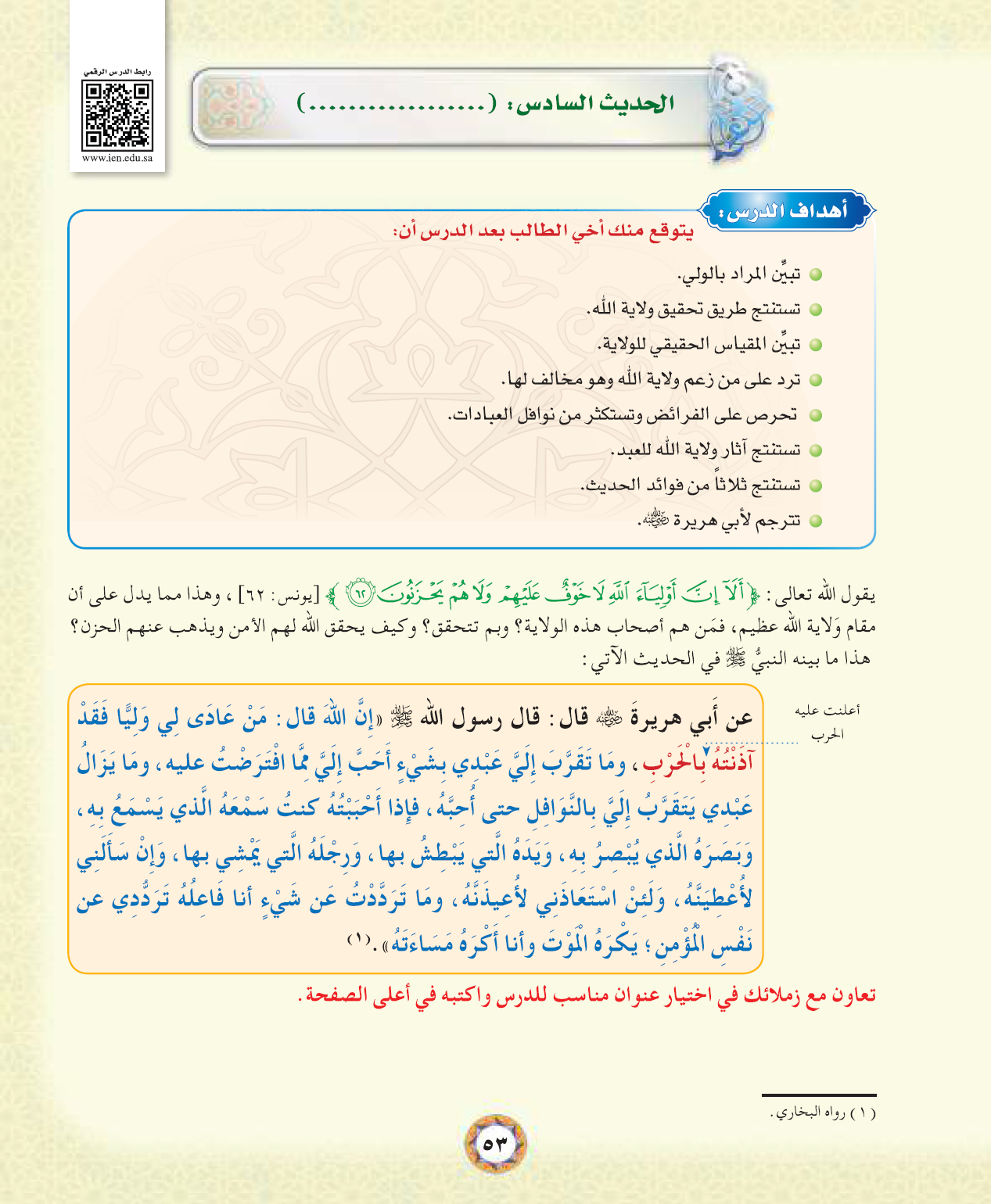 ولاية الله للعبد
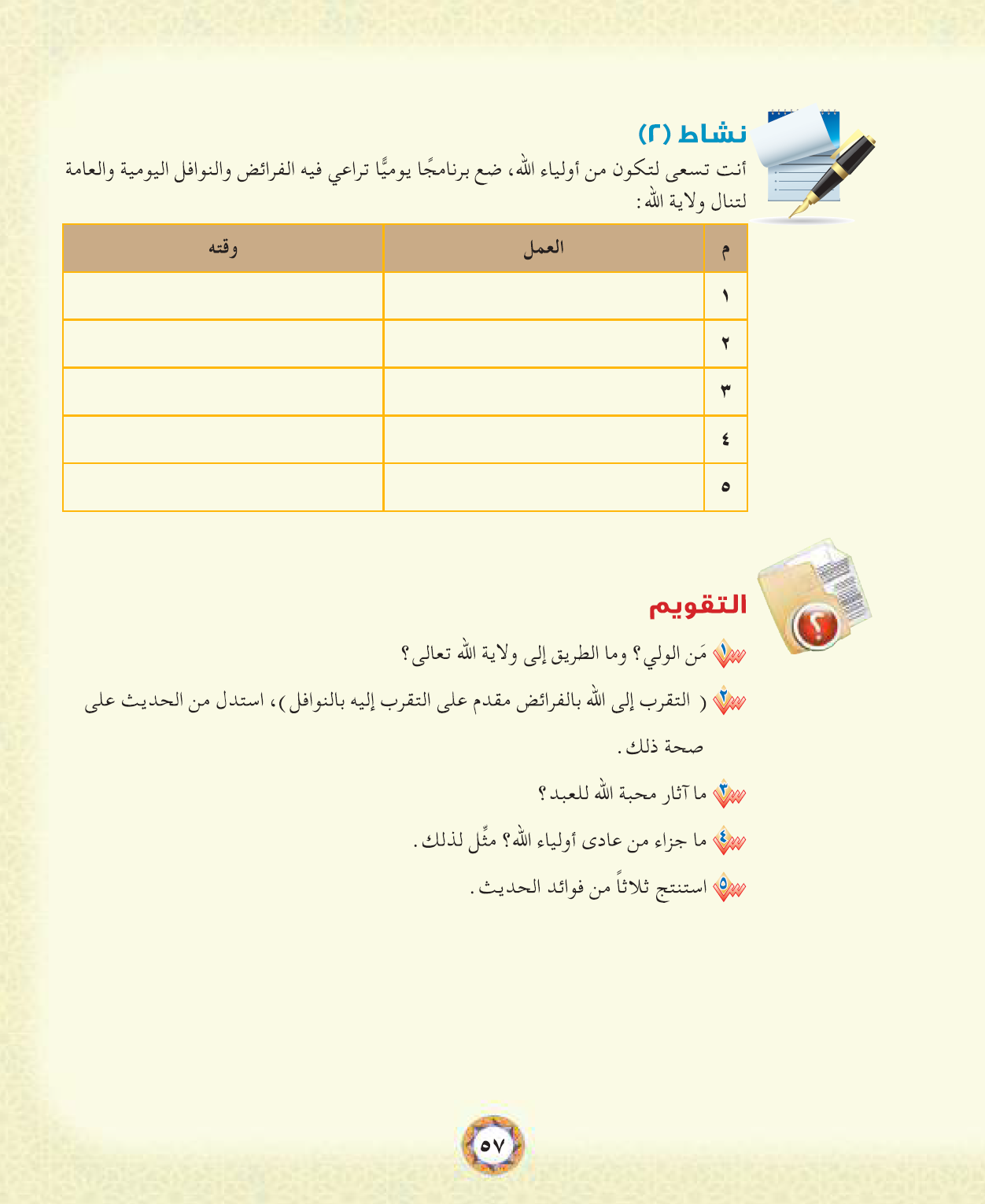 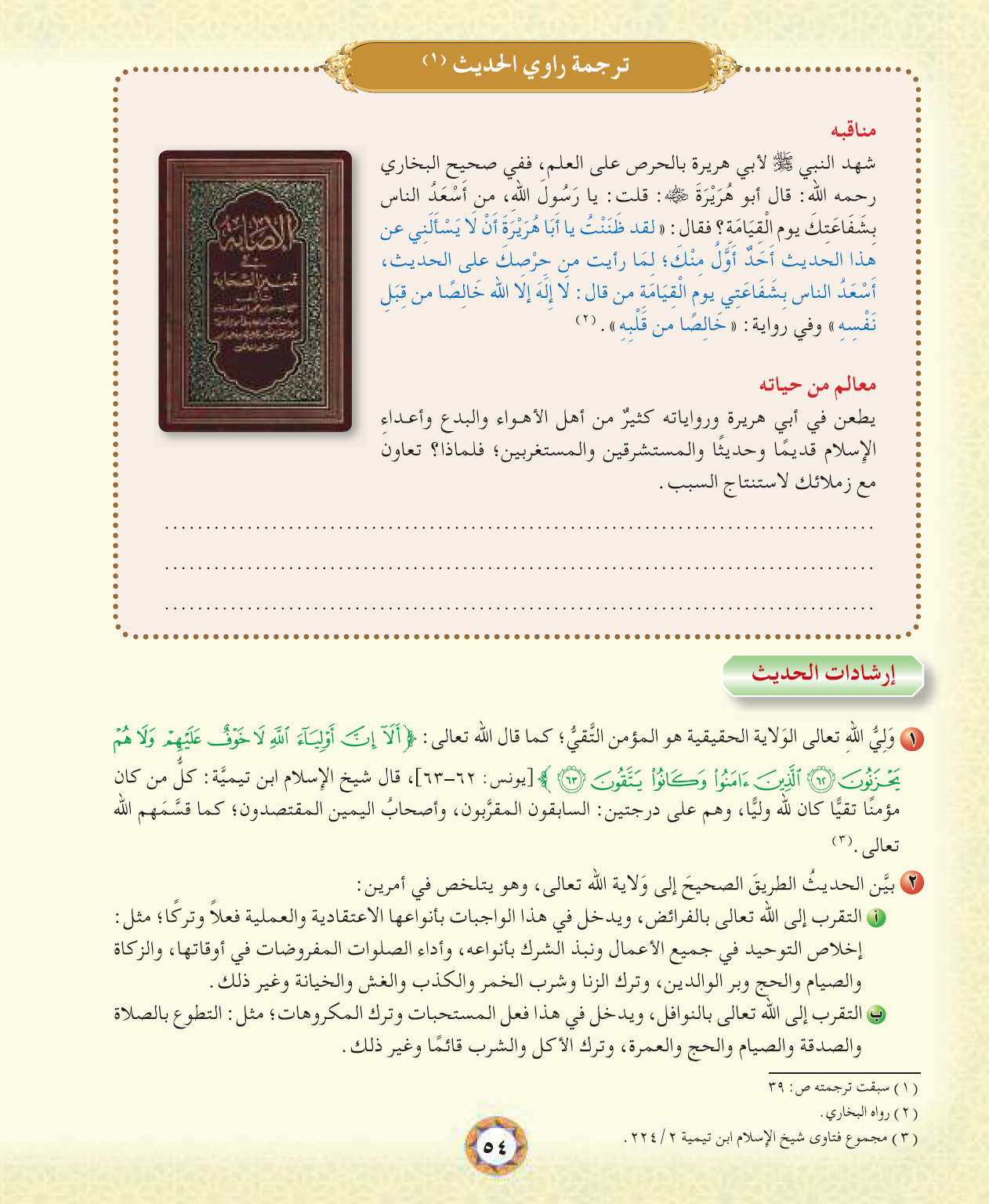 لأنه أكثر الصحابة رواية للحديث, 

والطعن فيه تشكيك في الدين وهدمه وسبب لإسقاطه
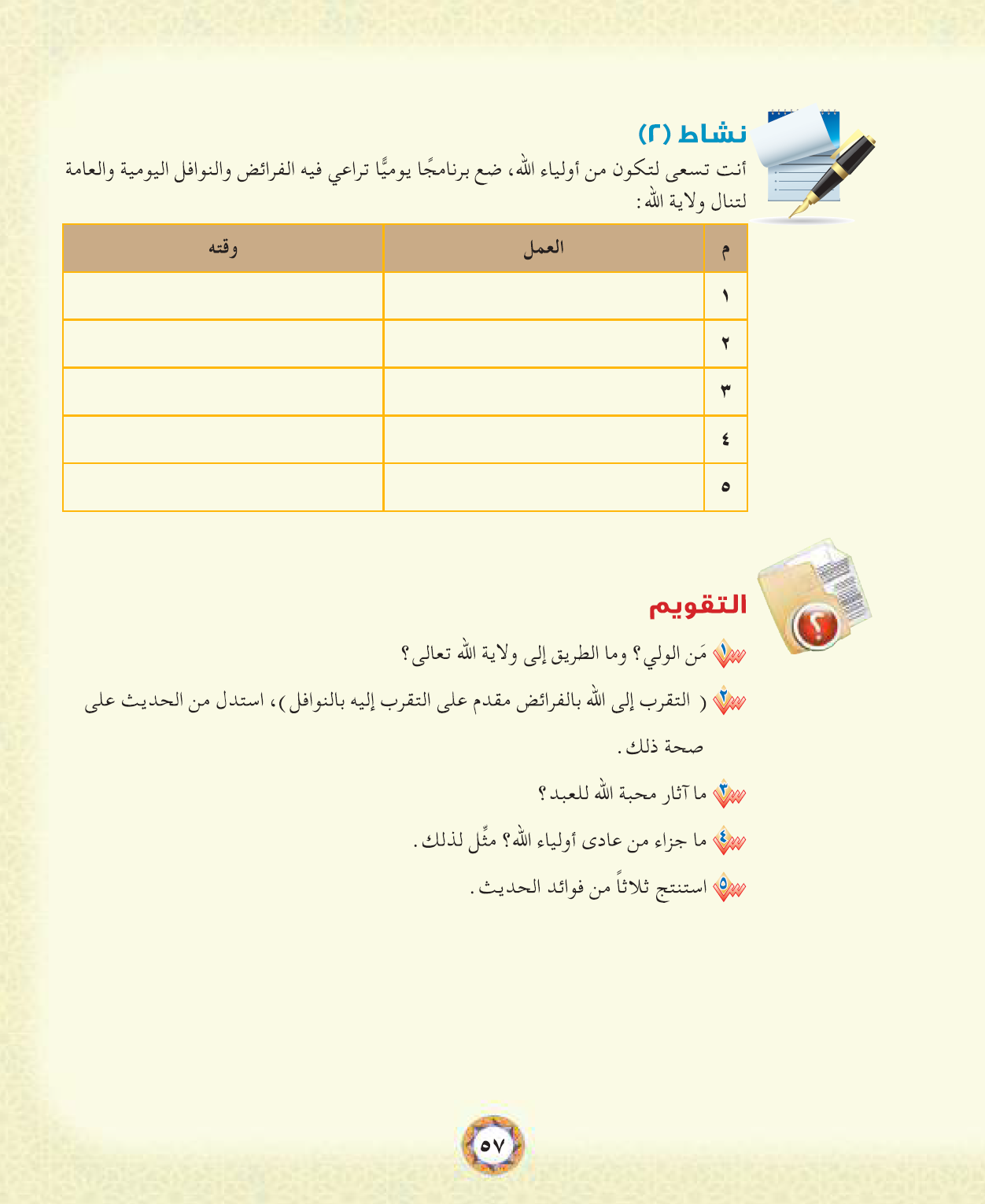 ج1:
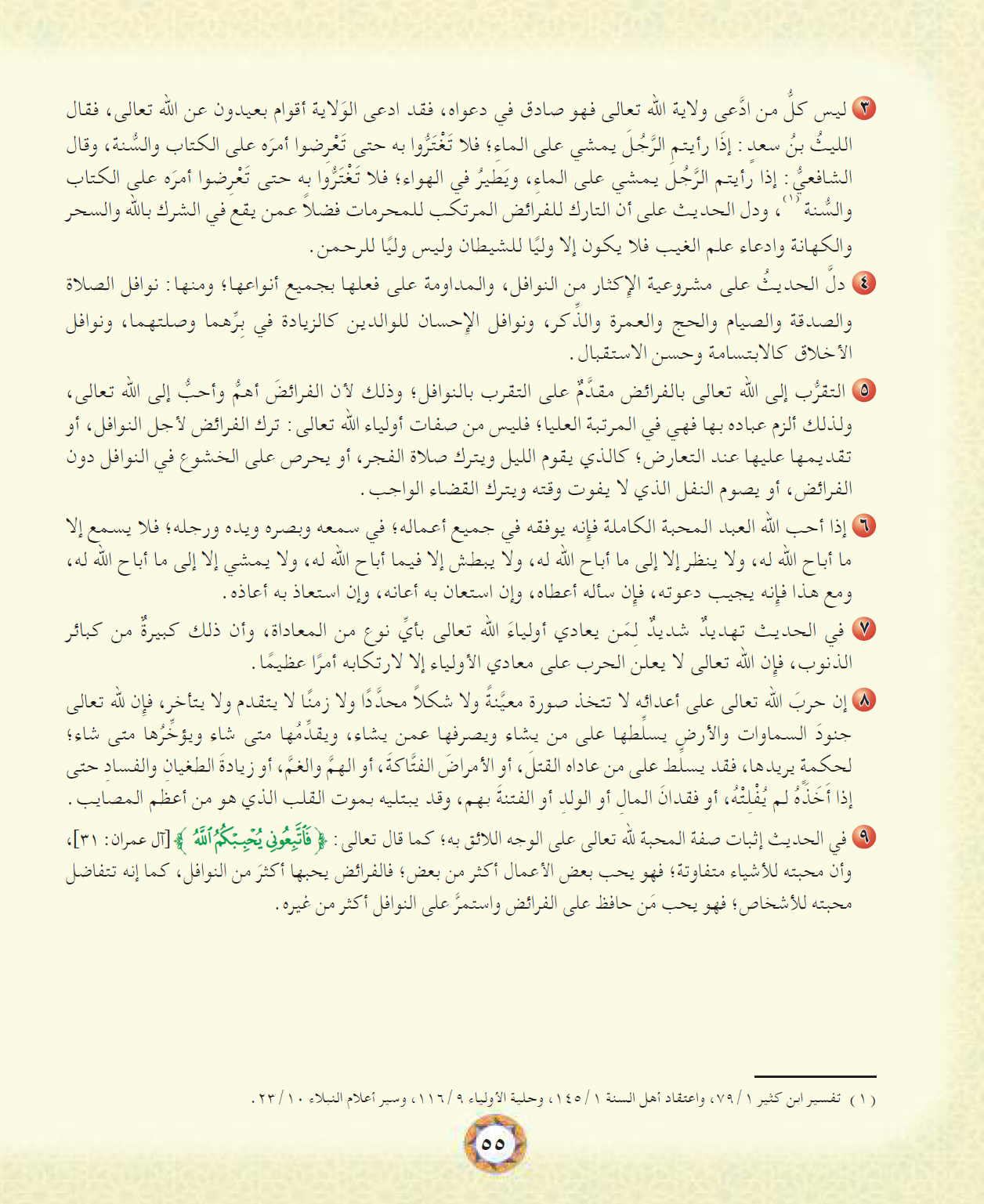 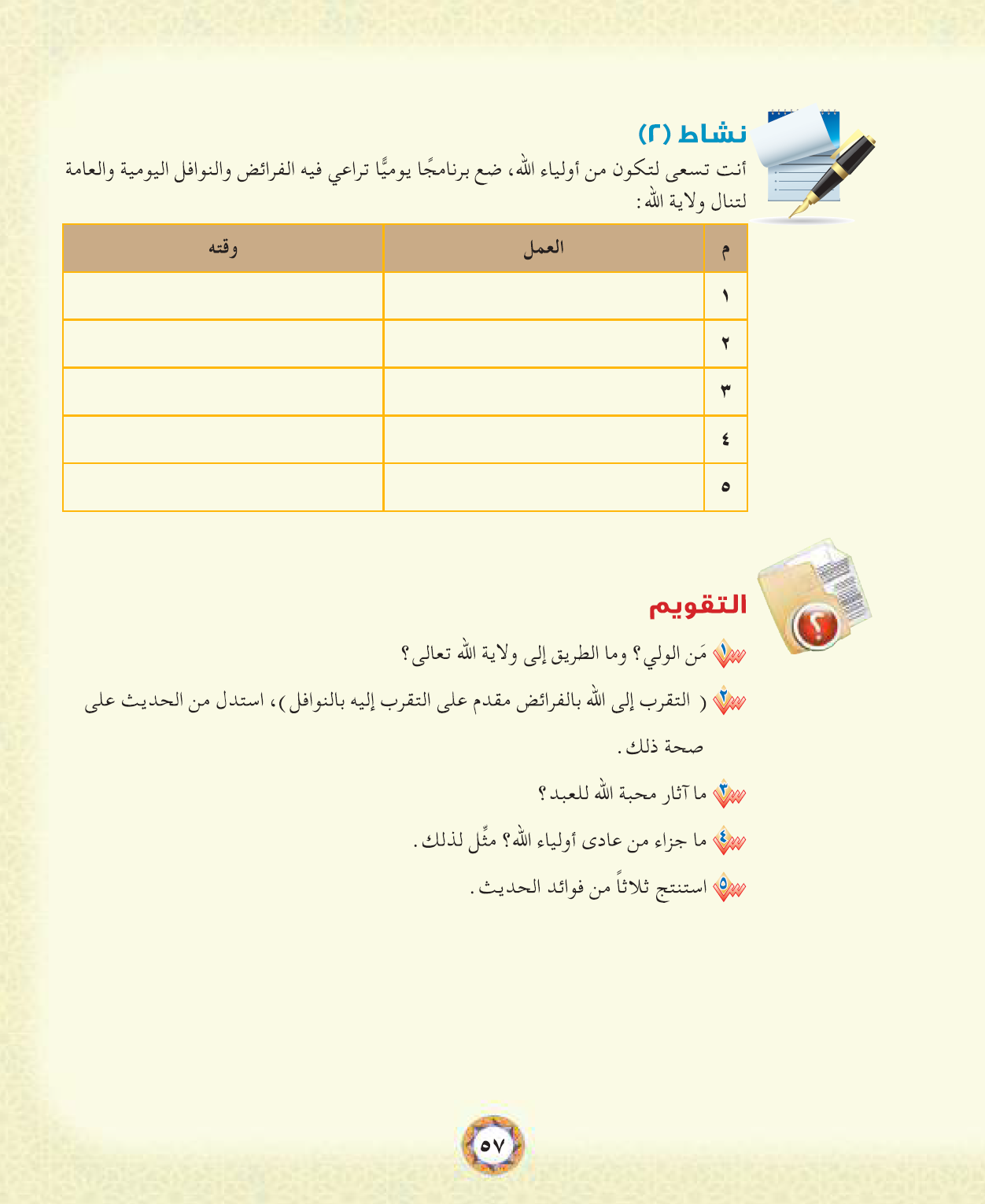 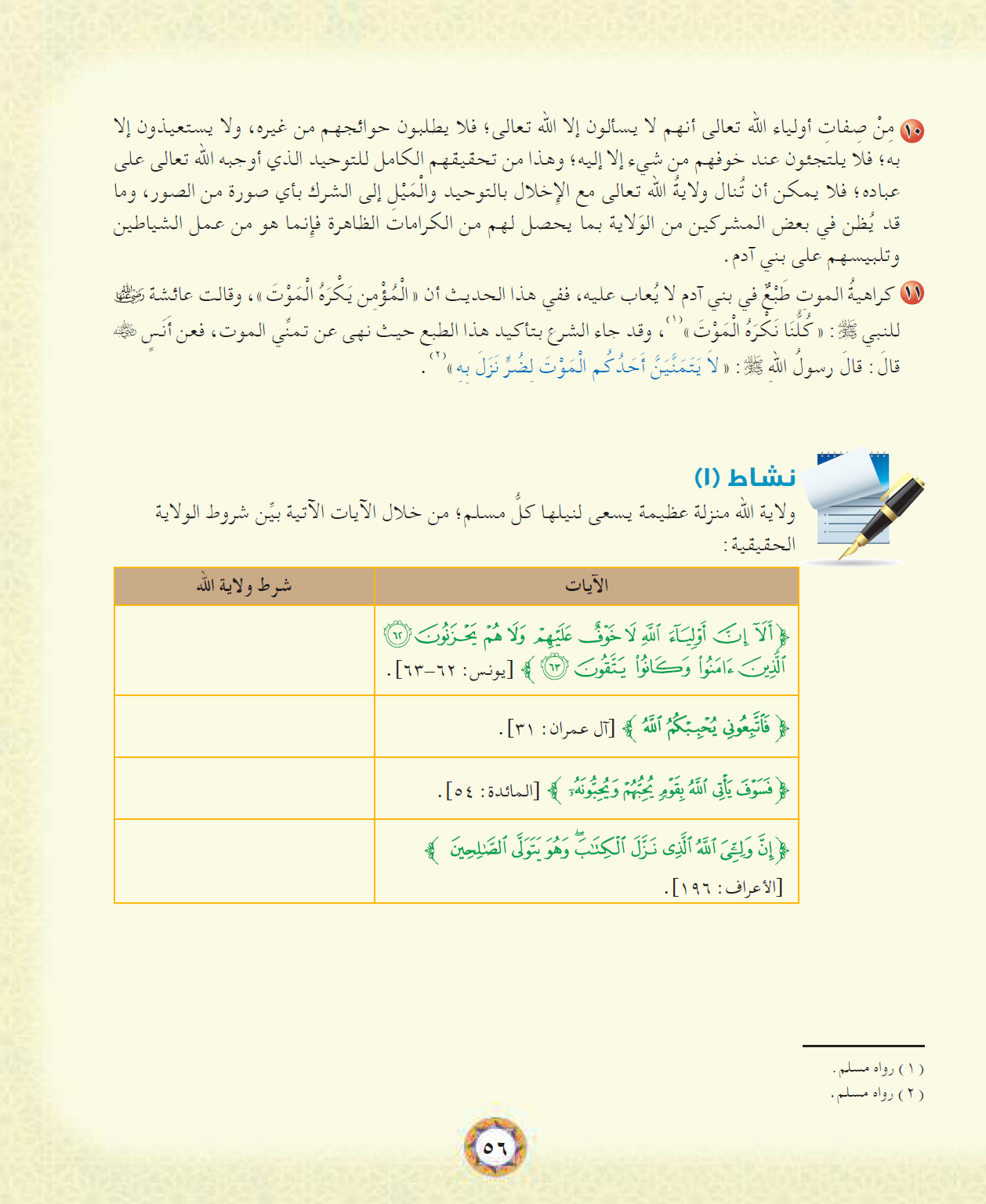 الإيمان والتقوى
طاعة الله تعالى
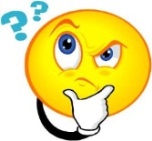 محبة الله تعالى
صلاح العمل
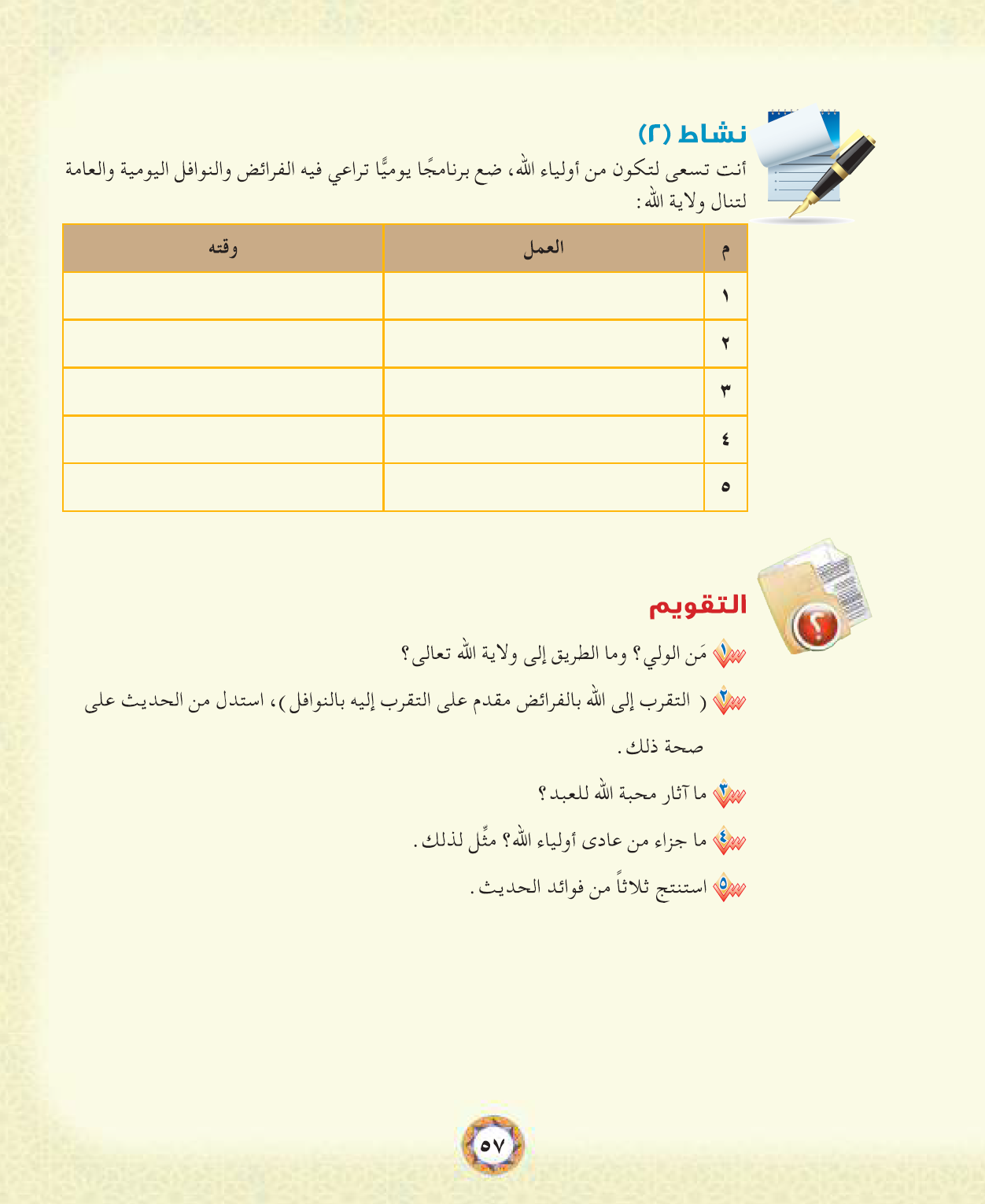 x
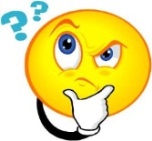 ص  54
ص  53
ص  55
x
ج3:  1) توفيق الله له   2) إجابة دعوته واعطائه ما سأل    3) حفظ الله له واعاذته مما استعاذ